עדשות
Lenses
מהי עדשה?
איפה יש עדשות?
כמעט בכל מכשיר אופטי
חומר שקוף בעל משטח עקום, המאפשר יצירה של דמות  ע"י שבירה של אור.
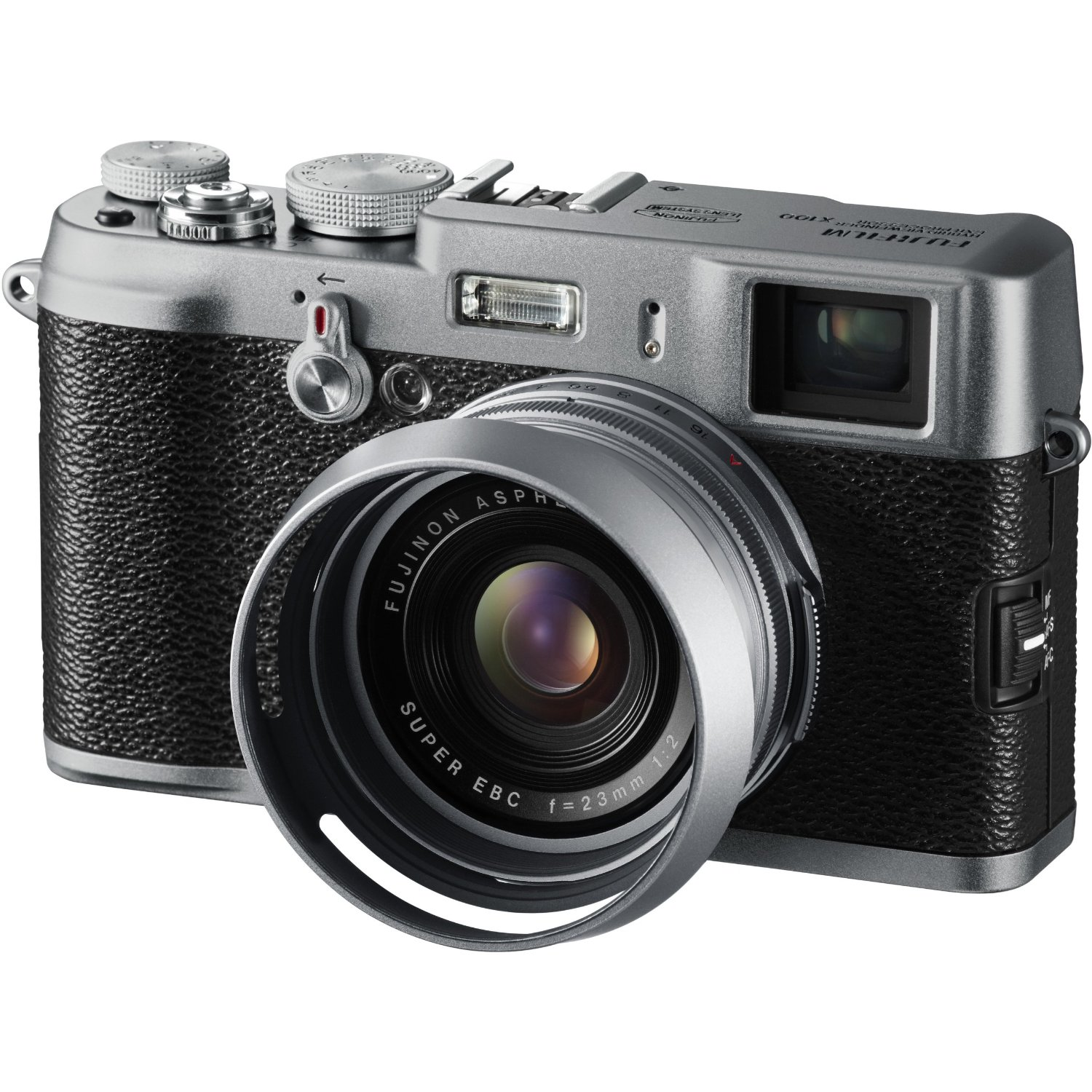 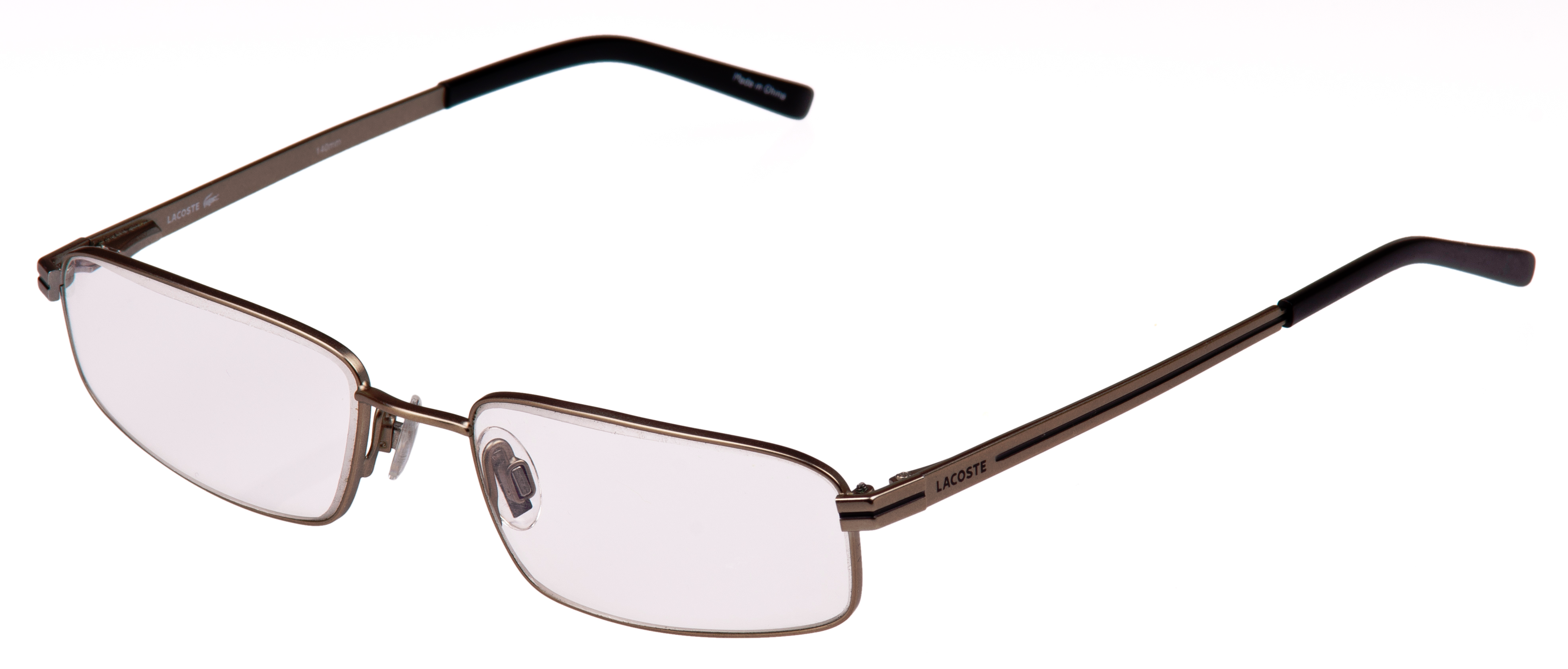 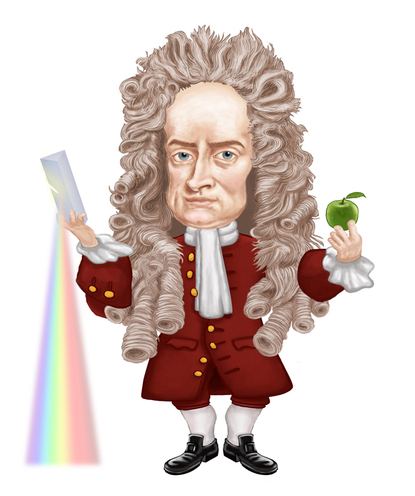 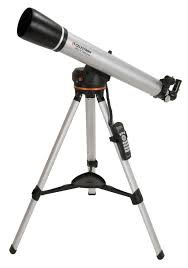 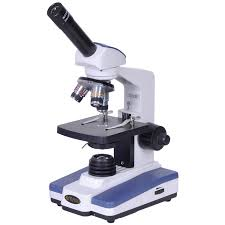 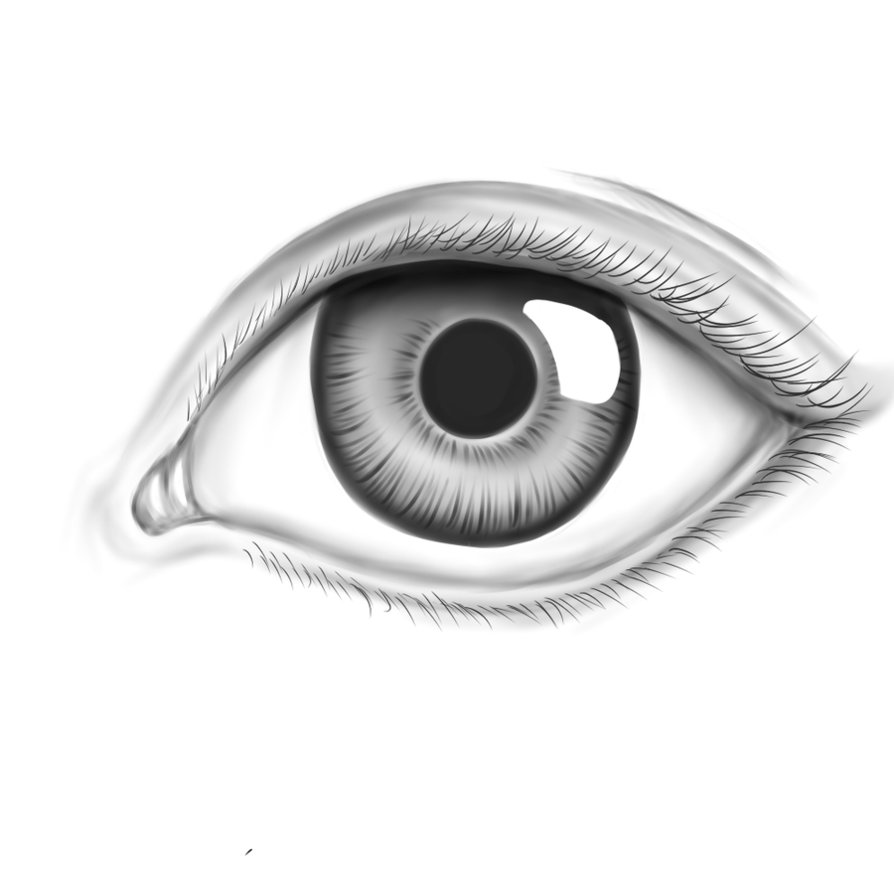 עדשות זה חשוב!
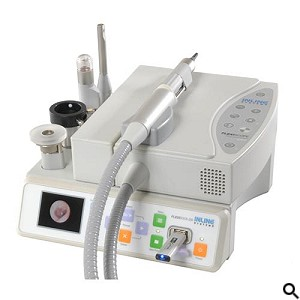 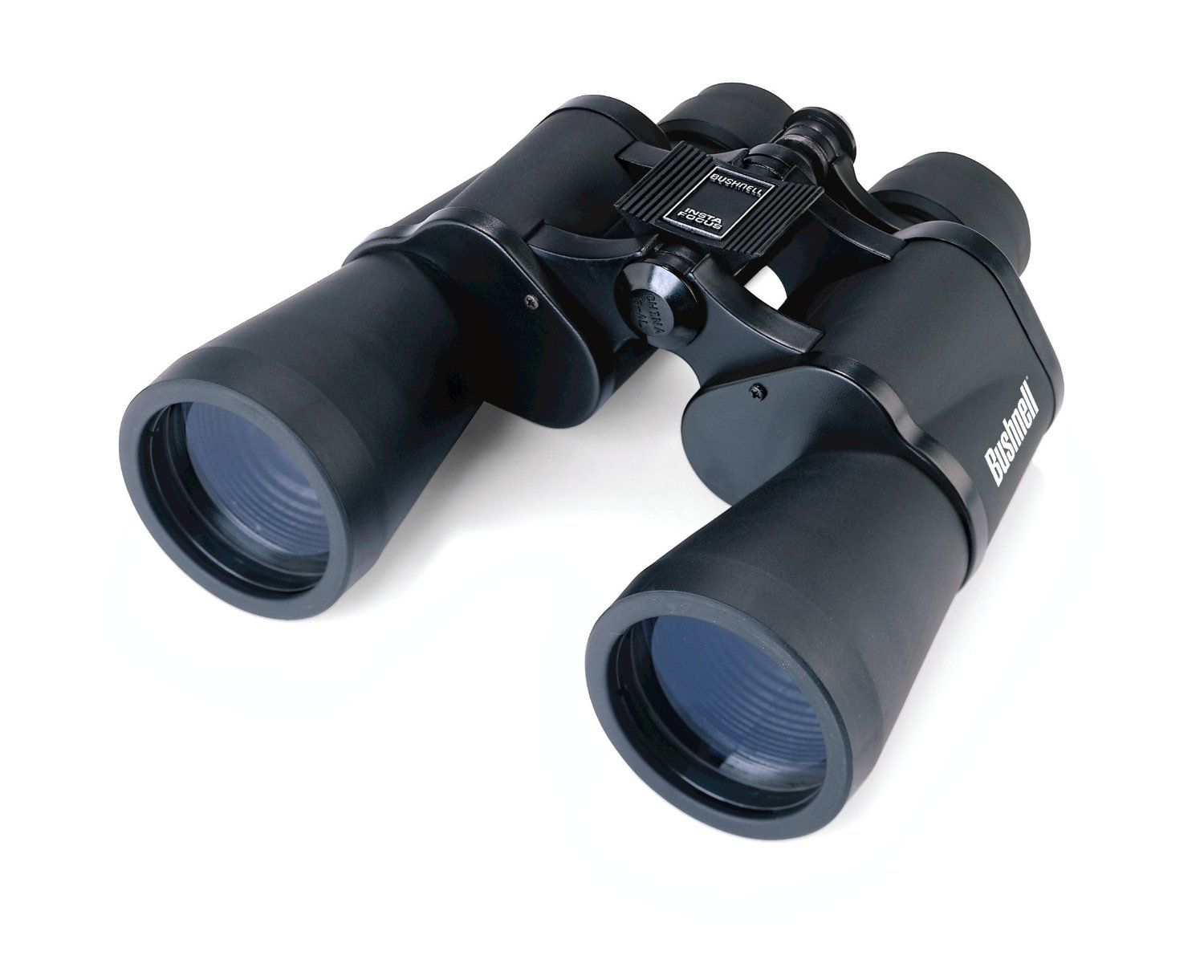 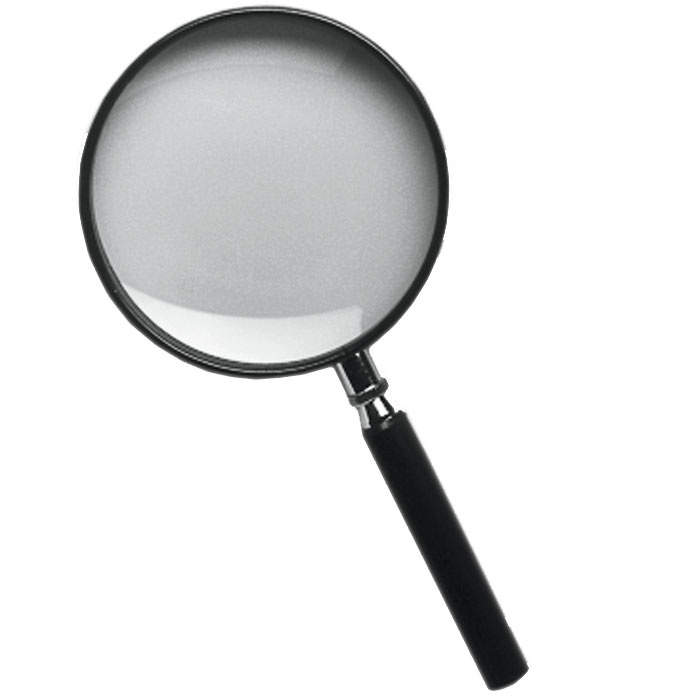 נלמד על עדשות כדוריות
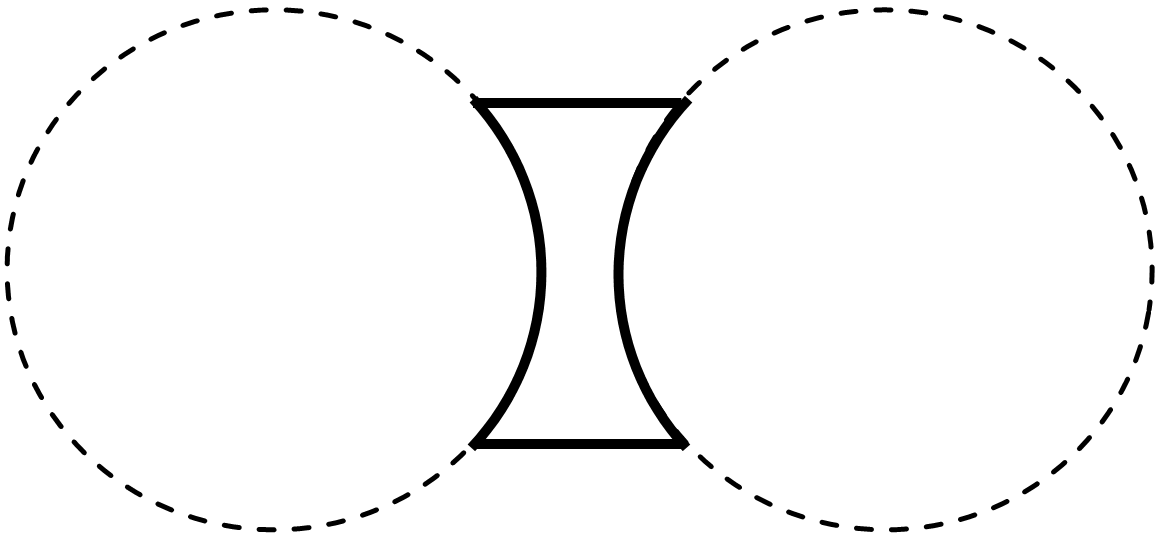 אלה הן עדשות שמשטחיהן עשויים מחלקים של כדורים שקופים.

קל לייצר
קל לעשות חישובים
השלמה של כדורים
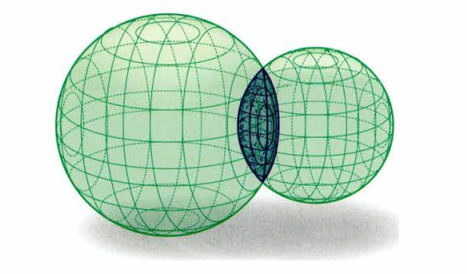 חיתוך של כדורים
נתמקד בעדשות מרכזות
עדשה מפזרת
נלמד על עדשות כדוריות
עדשה מרכזת
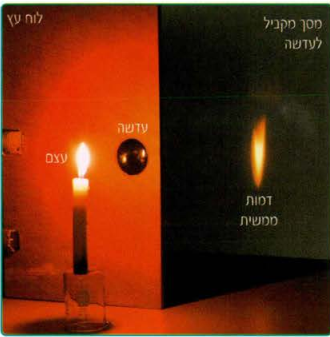 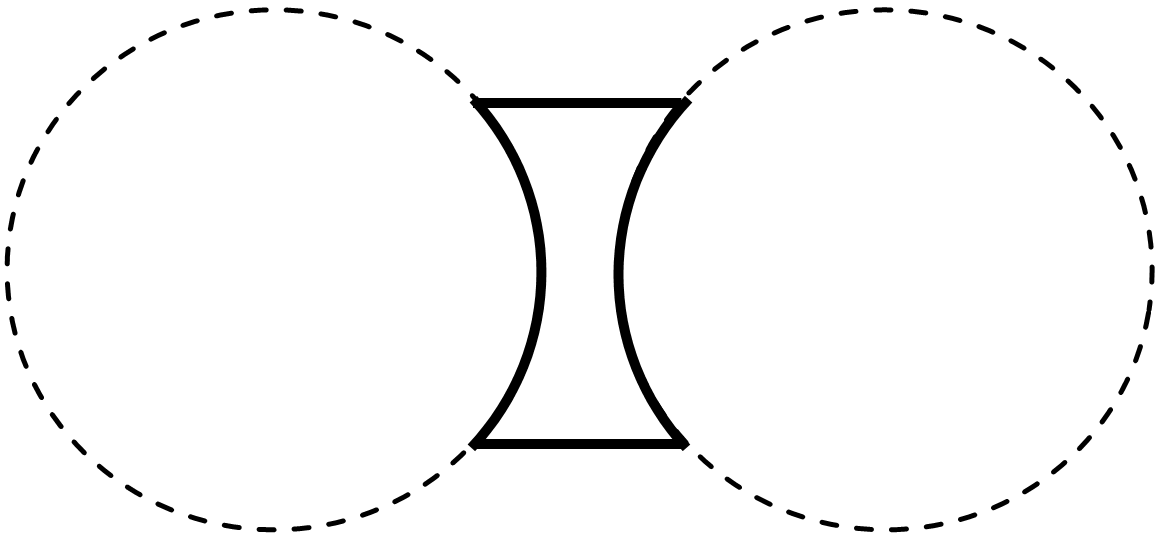 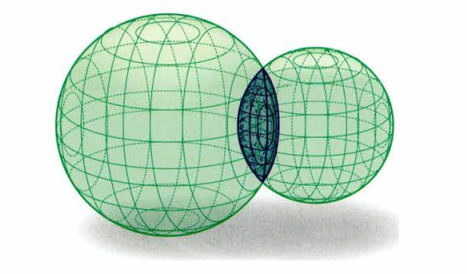 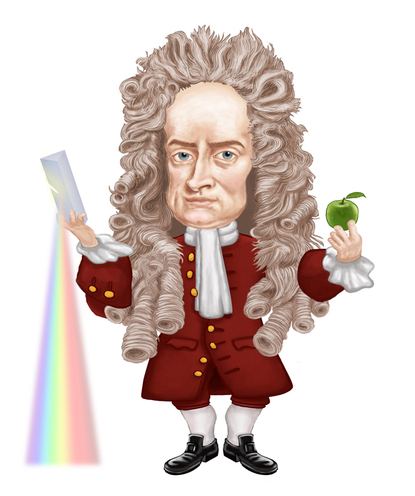 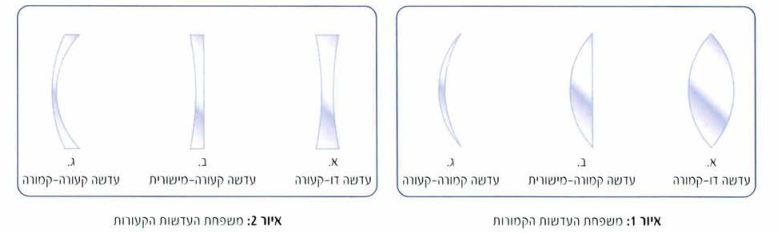 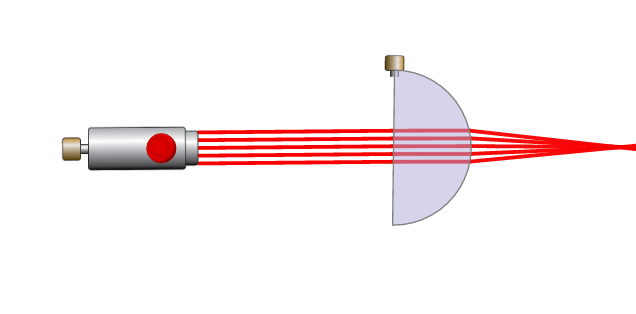 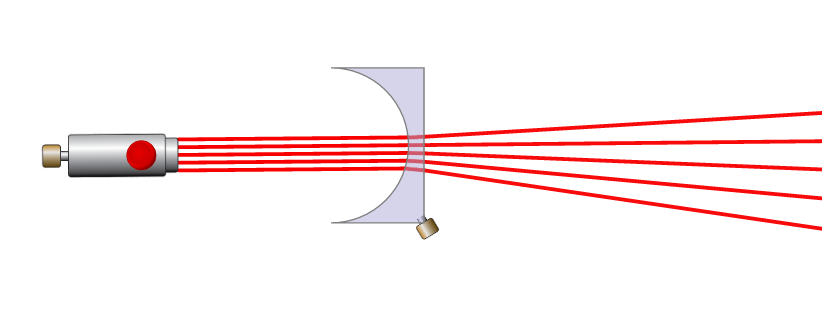 מאפיינים של עדשה
עדשה סימטרית ביחס לציר אופטי
נניח שעובי העדשה קטן מאוד*.
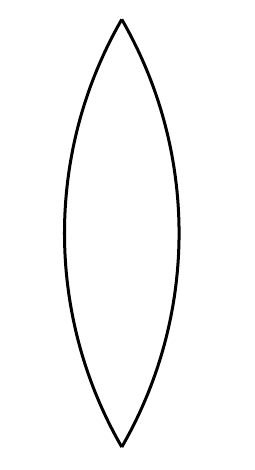 קוטר העדשה
עובי העדשה
ציר אופטי
* ביחס לרדיוס עקמומיות של כדורים
מאפיינים של עדשה
קרניים נשברות באופן יחסית מורכב.
הקרן היוצאת מתרכזת לכיוון ציר האופטי
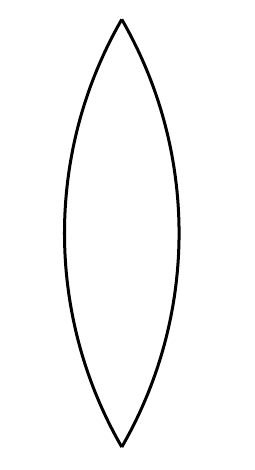 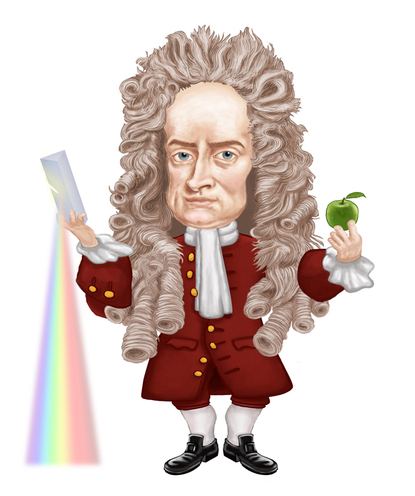 איך יישברו הקרניים במעבר דרך העדשה?
סרטון – מהלך הקרניים
מוקד העדשה
כל הקרניים המקבילות לציר האופטי עוברות דרך נקודה משותפת – מוקד העדשה.
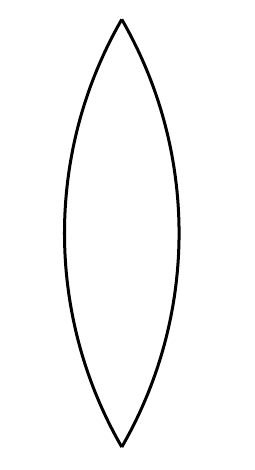 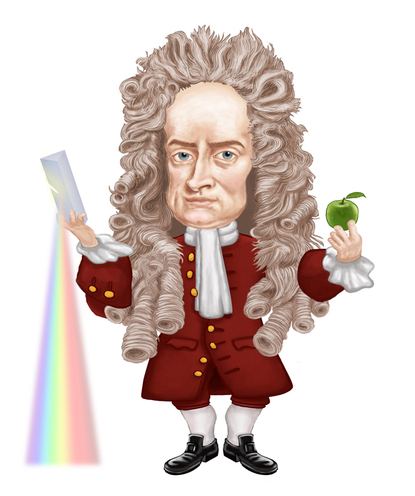 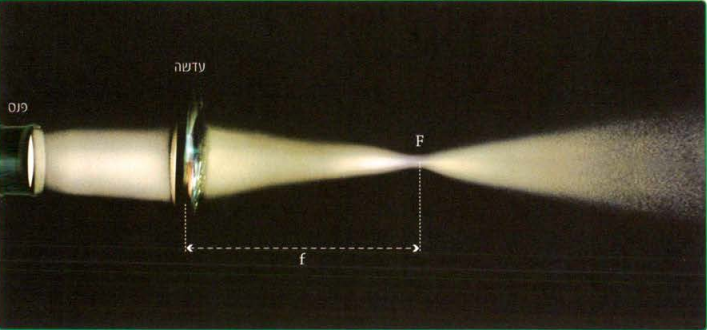 ככל שהעדשה יותר דקה ככה הטענה שכתובה למעלה יותר מדויקת
מוקד העדשה - Focus
עדשה אידאלית -סימונים
עדשה מרכזת אידאלית נסמן בחץ דו-כיווני.
 שני מוקדים – משני צדי העדשה
רוחק מוקד – מרחק בין מרכז העדשה למוקד שלה.
חץ משמאל* לעדשה מסמן עצם.
F
F
רוחק מוקד
f
רוחק מוקד
f
* לרוב
איפה תווצר הדמות?  קרניים נוחות
עבור כל נקודה בעצם נוכל לשרטט שתי קרניים נוחות:
הקרן שעוברת דרך מרכז העדשה לא נשברת.
הקרן שעוברת במקביל לציר האופטי עוברת דרך המוקד בצד השני של עדשה.

כל הקרניים שיוצאות מנקודה כלשהי בעצם נחתכות באותה הנקודה בצד השני- נקודת הדמות.
מסך
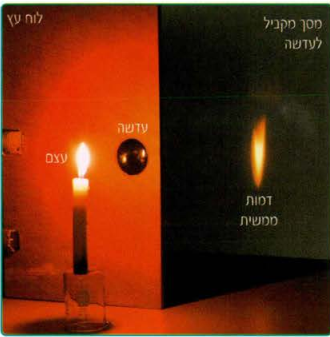 F
F
דמות עבור עצם הנמצא קרוב מהמוקד
F
F
דמות עבור עצם הנמצא קרוב מהמוקד
הקרניים מתרחקות – לא תיווצר דמות בצד השני של העדשה!

	אבל....

ההמשכים המדומים של הקרניים בצד המקורי של העדשה בהחלט נחתכים.
F
F
דמות עבור עצם הנמצא קרוב מהמוקד
אם נסתכל מהעבר השני של העדשה נראה את הדמות המוגדלת.

הדמות היא דמות מדומה – אור לא נמצא במקום הדמות, אלא המוח שלנו מפרש שהוא מגיע משם.
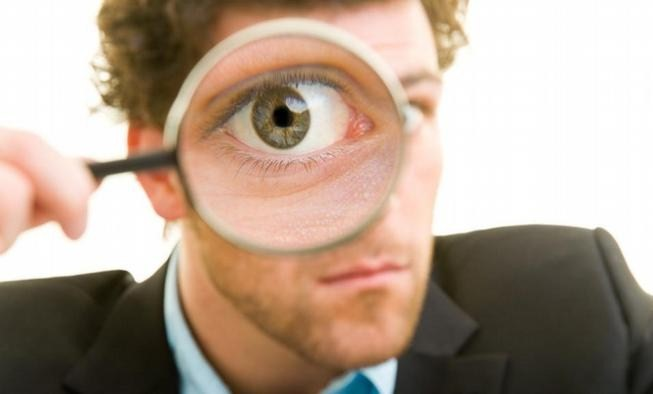 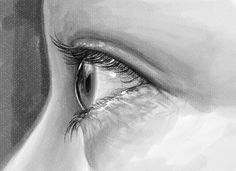 F
F
הדמייתPHET
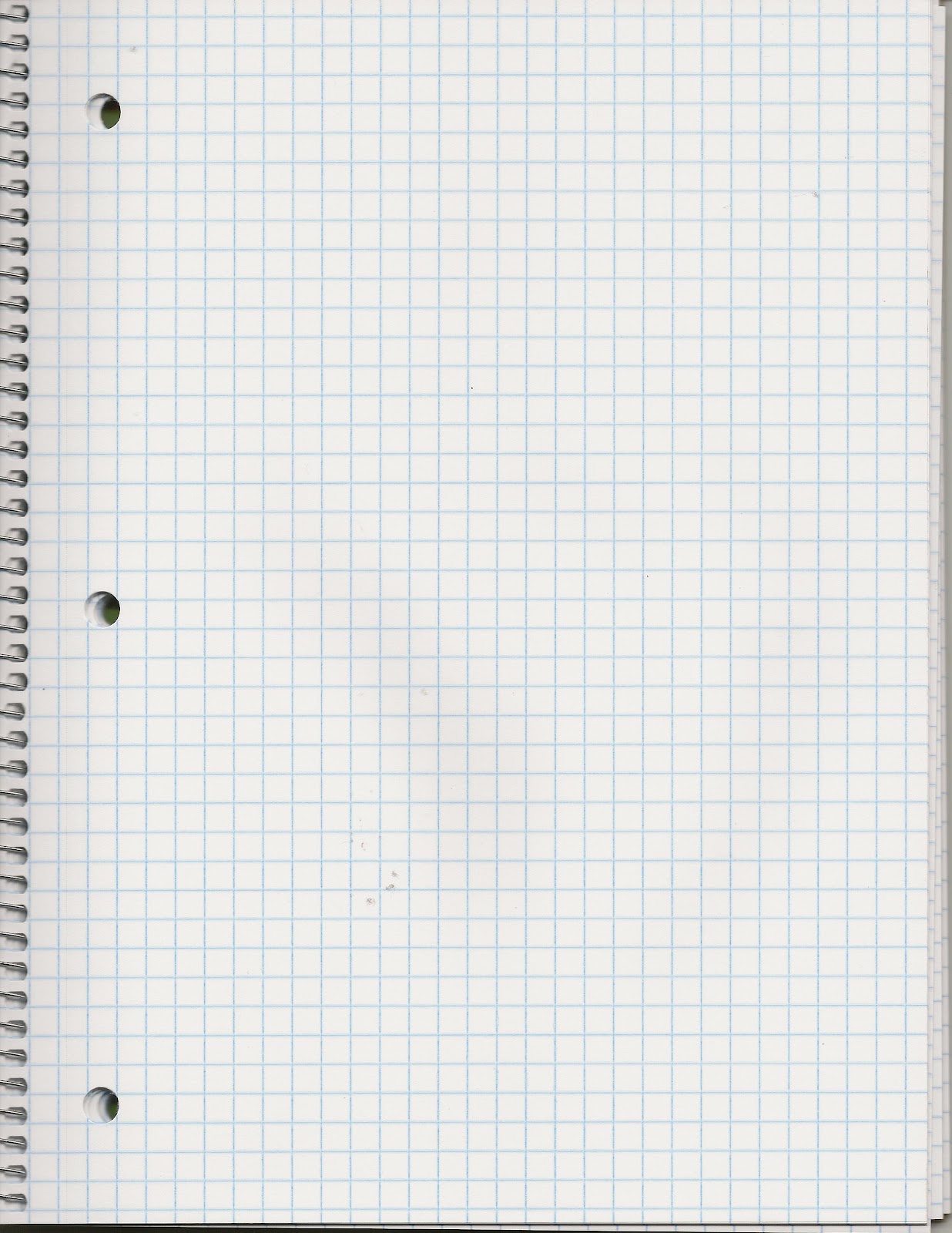 תרגיל 8, ע"מ 202